Lastensuojelun avohuolto käytännössä -monimuotokurssi
Lehti ja kumppanit Oy
1
Lastensuojelun avohuolto käytännössä -monimuotokurssi
www.lehtijakumppanit.fi
2
Lastensuojelun avohuolto käytännössä -monimuotokurssi
www.lehtijakumppanit.fi
3
kurssin materiaalit
Itsenäinen opiskelumateriaali
Videoiden ja kirjallisen materiaalin avulla opit keskeiset kurssisisällöt.
Oppimistehtävät ja case-tapaukset auttavat sinua viemään opitut asiat käytäntöön ja arkeen.
Osaamistesti varmistaa, että olet ymmärtänyt kurssisisällön.
Vuorovaikutteiset osuudet
Työpajoissa syvennyt vaativimpiin asiakokonaisuuksiin yhdessä kouluttajien ja muiden kurssilaisten kanssa. 
Lakiklinikalla voit tehdä kysymyksiä juristille ja saat vertaisnäkökulmia.
Valinnainen lisämateriaali

Perussisältö on tarkoitettu erityisesti sinulle, jos olet uusi työntekijä ja haluat kerrata perusteita sekä vahvistaa tietopohjaasi.
Syventävä lisämateriaali on tarkoitettu sinulle, jos olet kokenut ammattilainen ja haluat laajentaa osaamistasi ja perehtyä tuoreimpaan ratkaisukäytäntöön.
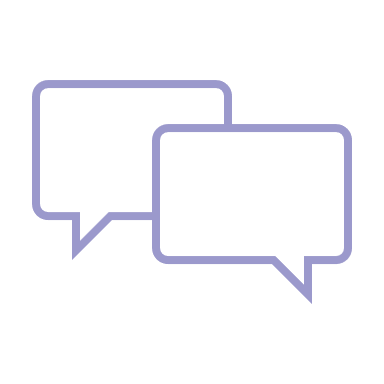 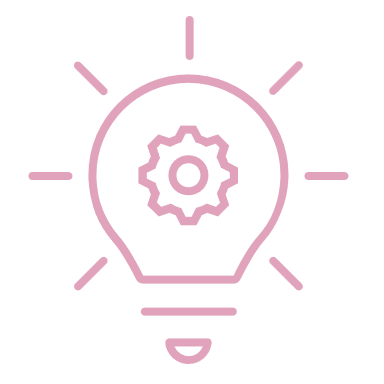 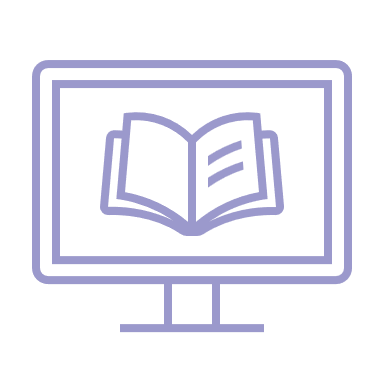 www.lehtijakumppanit.fi
4
Kurssin sisältö
Lue lisää kurssista ja testaa demoversiota!
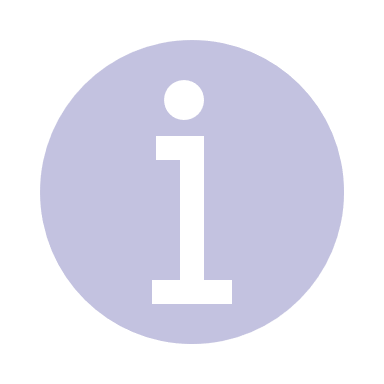 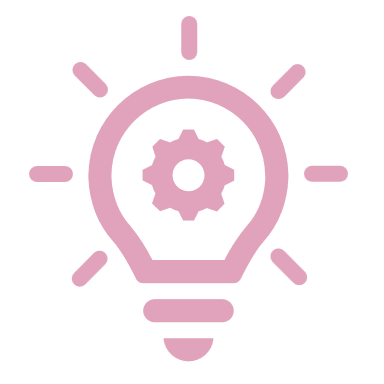 Juristin lakiklinikoita järjestetään säännöllisesti. Voit osallistua mukaan niin monta kertaa kuin haluat.
www.lehtijakumppanit.fi
5
Kurssin suorittaminen
Sinulla on 8 kk aikaa suorittaa kurssi siitä hetkestä alkaen, kun sinut on lisätty kurssialustalle. Kannustamme sinua etenemään kurssilla ja saat kurssialustan kautta esimerkiksi muistutukset tulevista työpajoista ja lakiklinikoista. Jos suoritusaikasi on loppumassa ja kurssi on vielä kesken, saat siitä muistutukset hyvissä ajoin.
www.lehtijakumppanit.fi
6
Kurssilaisten palautetta
”Kurssisisältö vastasi odotuksiini täydellisesti.
” Sisältö oli tosi hyvä ja antoi kaiken tarvittavan tiedon!
”Kurssi vastasi odotuksia ja oli selkeä. Se palautti mieleen monia tärkeitä asioita, jotka tiesin kyllä, mutta oli tärkeää saada muistutus.
”Sisältö on kiinnostavaa, koska kurssiosioissa käsitellyt asiat ovat työssäni jatkuvasti läsnä.
”Vaikka tätä työtä on tehnyt monta vuotta, kurssi palautti mieleen tärkeitä asioita ja kiinnitti huomiota sellaisiin asioihin, joita tulisi osata. Kurssi on hyödyllinen myös kokeneelle työntekijälle.
”Sisältö oli hyvä ja vahvisti hyvin osaamista monialaisesta yhteistyöstä sekä siihen liittyvistä velvollisuuksista.
www.lehtijakumppanit.fi
7
Kouluttajat
Assi UuskallioAsiantuntija, OTM, LLM










Sosiaali- ja terveydenhuollon lainsäädäntöön erikoistunut juristi
Erityisaloina lastensuojelu, vammaislainsäädäntö ja perus- ja ihmisoikeudet
Susanna LehtiAsiantuntija, OTM










Sosiaali- ja terveydenhuollon lainsäädäntöön erikoistunut juristi
Erityisaloina lastensuojelu, vammaispalvelu sekä julkiset hankinnat ja sopimusoikeus
Amanda LindströmAsiantuntija, OTM










Sosiaali- ja terveydenhuollon lainsäädäntöön erikoistunut juristi
Erityisaloina lastensuojelu, hyvä hallinto ja asiakastietojen käsittelyä koskevat kysymykset
Tutustu kouluttajiimme tarkemmin: lehtijakumppanit.fi/asiantuntijat/
www.lehtijakumppanit.fi
8
ilmoittautuminen
Jäsenedun arvo 
Kurssin normaalihinta on 320 € / osallistuja. Talentian jäsenille kurssi on ilmainen. 
Ilmoittautumisohjeet
Voit ilmoittautua kurssille sähköpostitse: koulutukset@lehtijakumppanit.fi 
Kerro viestissä nimi, sähköpostiosoite (jolle kurssialustan tunnus luodaan) ja Talentian jäsennumerosi.
Kurssipalaute
Jokaisen kurssin osion jälkeen kerätään palautetta. Voit antaa palautetta myös lakiklinikoiden ja työpajojen yhteydessä.
Kysyttävää?
Kaikissa kurssiin liittyvissä asioissa voit ottaa yhteyttä sähköpostitse: koulutukset@lehtijakumppanit.fi 
Kurssialustalla on myös chat-toiminto, jonka kautta voit antaa palautetta tai kysyä kurssiin liittyviä asioita.
www.lehtijakumppanit.fi
9
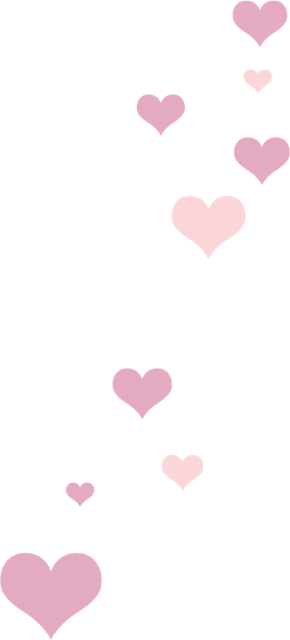 Juridiikkaapintaa syvemmältä
Lue lisää: www.lehtijakumppanit.fi/
10